Preventivi Gminus2
F. Bedeschi, Pisa, Luglio ‘23
Fermilab g-2: stato della presa dati
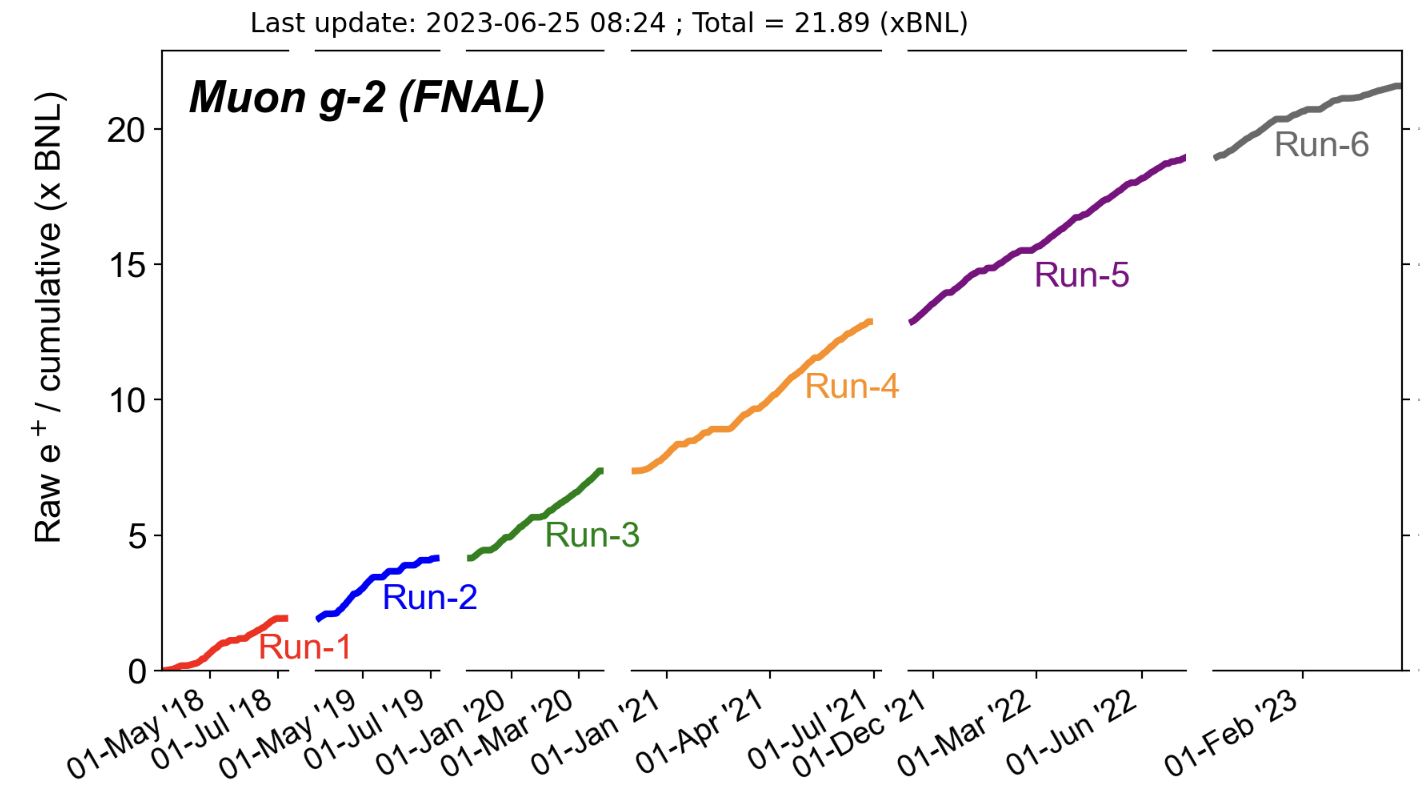 The experiment reached the TDR statistical goal of “21BNL” in March 2023
Since then, data taking is focused on systematic studies (detailed beam structure, magnet calibration, etc)
2
esempio di studi di sistematici: beam profile
3
Stato delle pubblicazioni
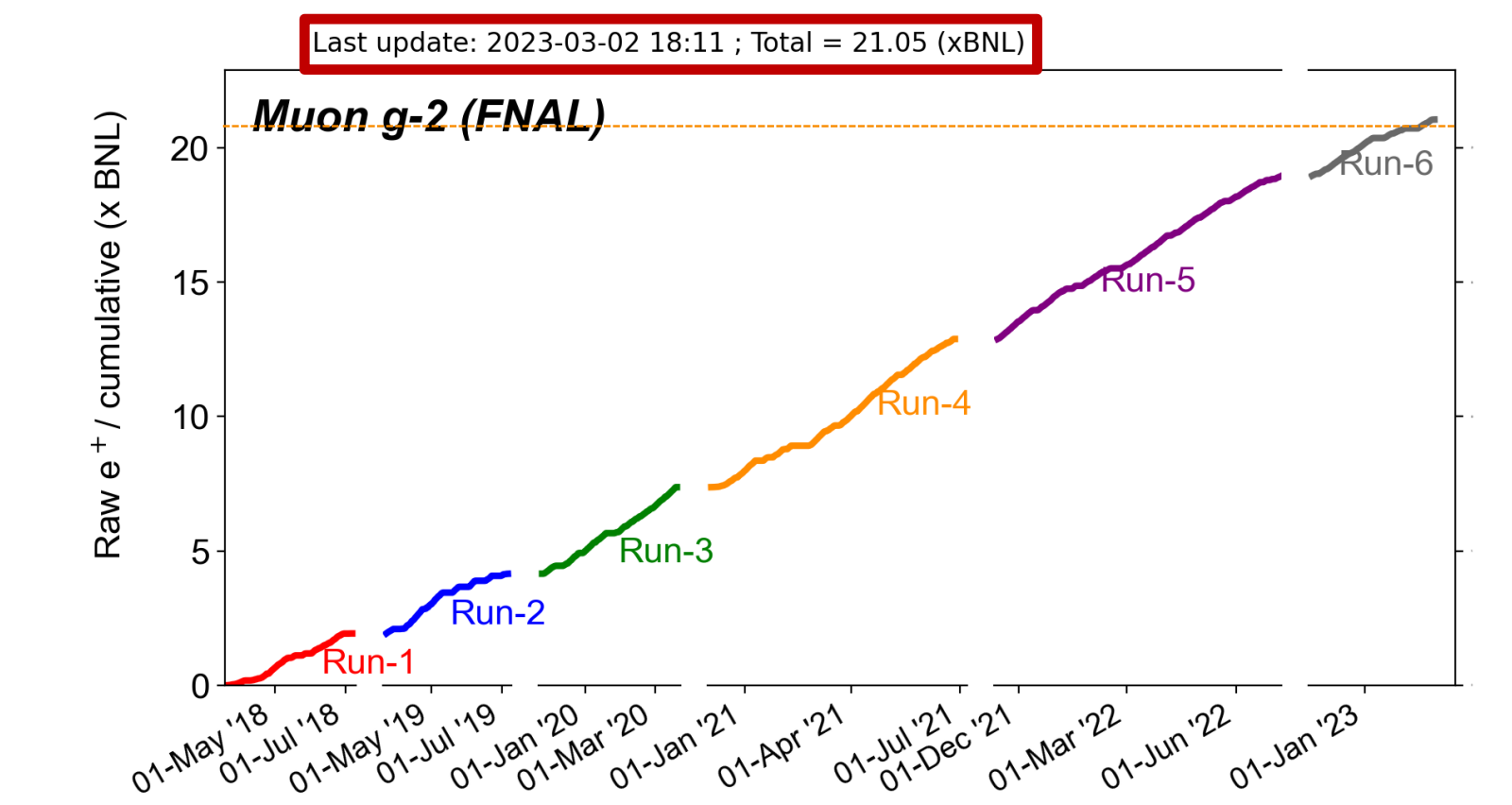 Summer 2023
s (expected) = ±230
Apr 7, 2021
s = ±462
Year 2025   s (expected) = ±140
4
Pubblicazione Run2/3
Rimozione dell’unblinding software fra le varie analisi  fatto
Unblinding relativo fra Run2-Run3  fatto
Unblinding assoluto  estate 2023
Pubblicazione risultato: late summer 2023
5
The blinding
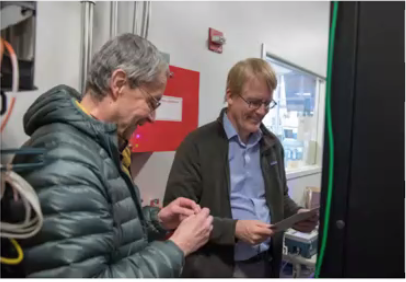 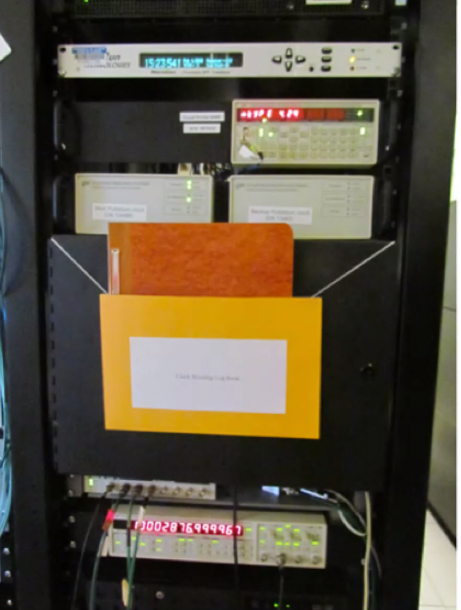 6
Attività futura (hardware)
Termine della presa dati per l’esperimento Muon g-2: 8 luglio 2023 
[Marco Incagli Run coordinator]
Nel FY2024 non e’ previsto fascio, ma il laboratorio ci concede di mantenere lo Storage Ring attivo per studi di sistematica (campo magnetico e calibrazione rivelatori)
La linea criogenica e’ in comune con MU2E che avrà la priorità nell’utilizzo dell’elio liquido
Il sistema di calibrazione laser, fondamentale contributo INFN all’esperimento, rimarra’ attivo per questo periodo
Una misura specifica di effetto sistematico nella quale e’ coinvolto l’INFN riguarda il “campo magnetico transiente del kicker” misurato con un magnetometro che sfrutta l’effetto della rotazione di Faraday della polarizzazione della luce laser in opportuni cristalli in presenza di campo magnetico
7
INFN breadboard magnetometer
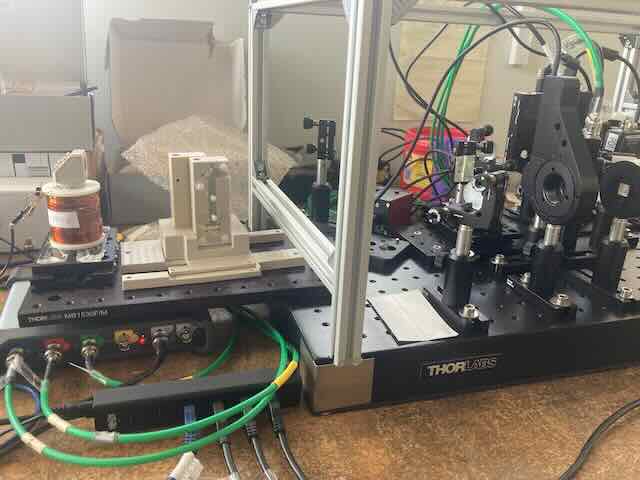 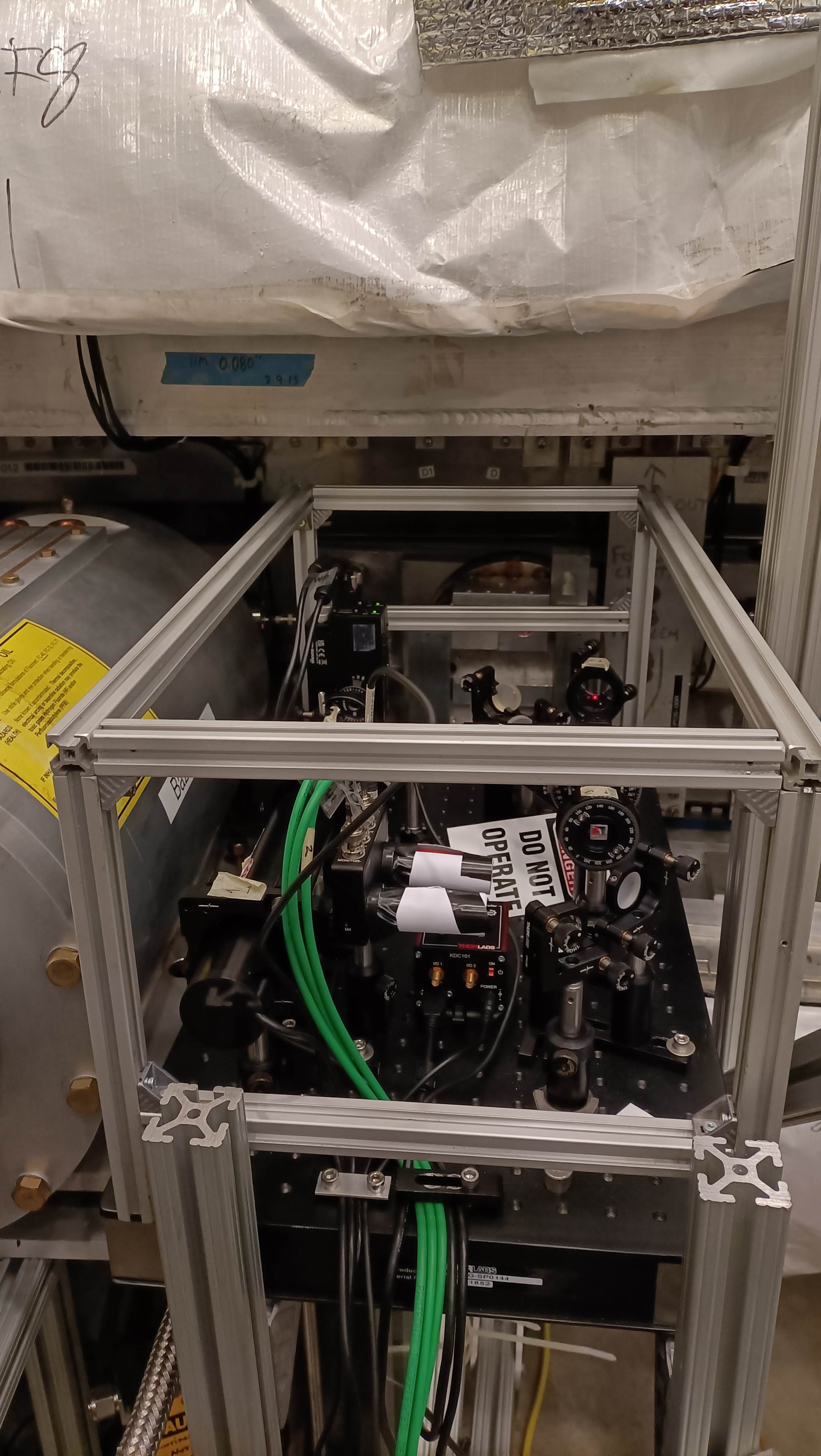 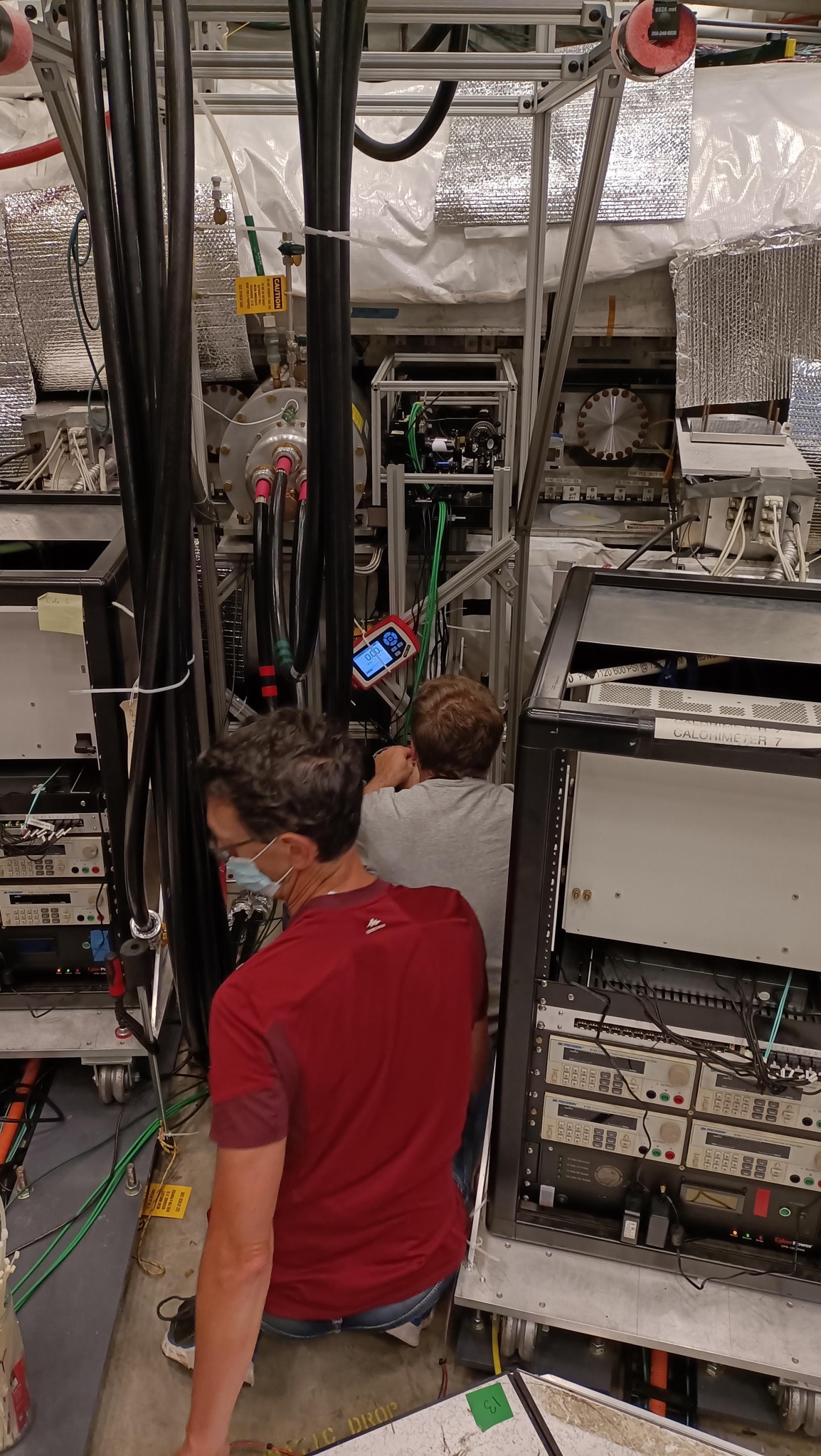 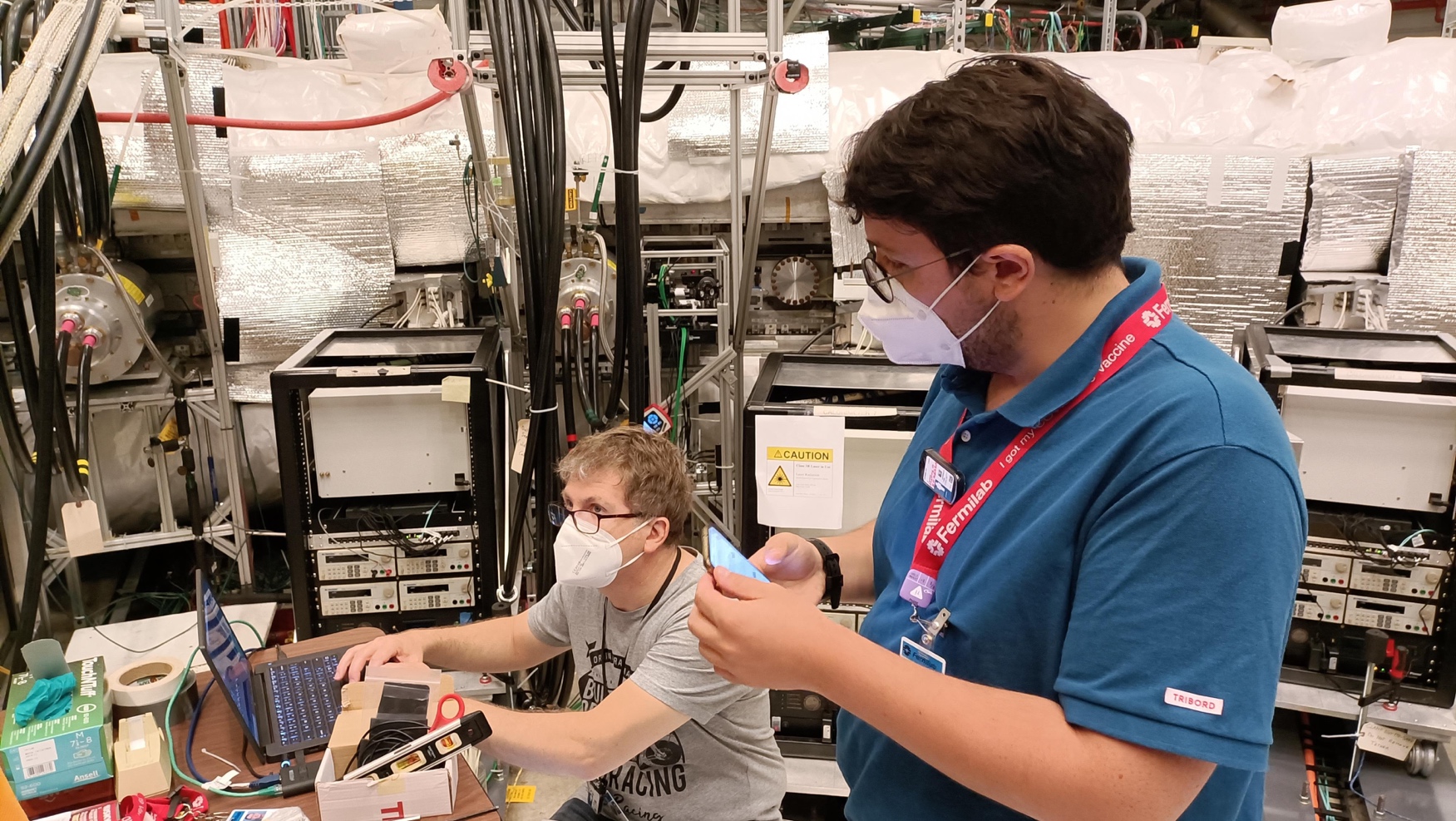 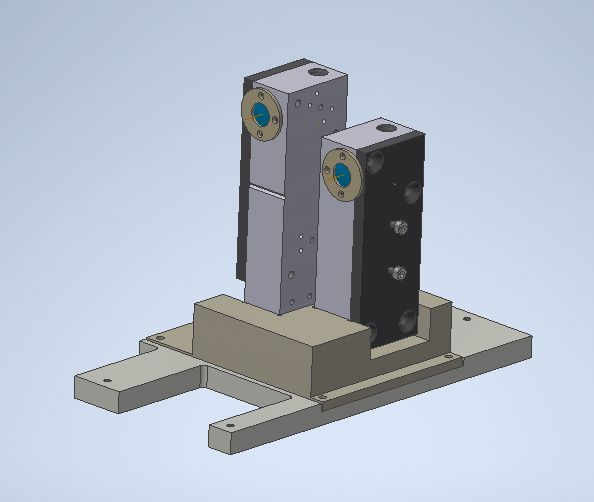 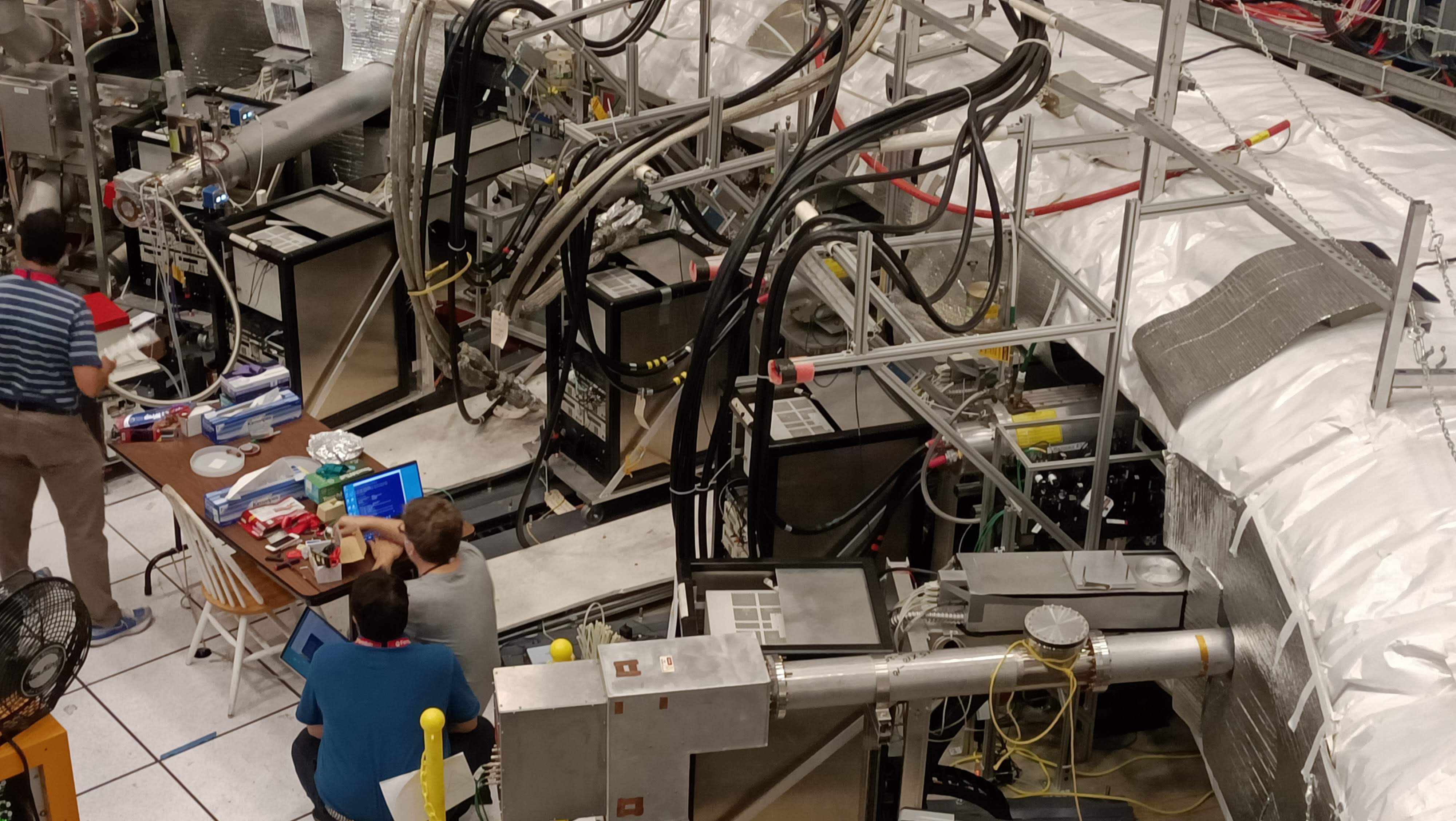 Supporto magnetometro realizzato a PIsa
8
Attivita’ futura (software)
Analisi dei Run 4-5-6

Pubblicazione finale con tutta la statistica raccolta in questi anni prevista per il 2025

INFN ha la leadership di una delle misure della frequenza di precessione dello spin dei mu (wa): waEuropa con Italia+UK
9
Anagrafica 2024
nome		cognome		perc 23		perc 24		Note
Franco		Bedeschi		0.2			0.2			Associazione senior dal 1/11/23
Elia			Bottalico		1.0			0.5			
Lorenzo		Cotrozzi		1.0			1.0
Stefano		Di Falco		0.3			0.2
Simone		Donati			0.3			0.3
Anna		Driutti			0.5			0.4
Carlo		Ferrari			0.1			0.1
Andrea		Fioretti			0.6			0.6
Carlo 		Gabbanini		0.6			0.3
Paolo		Girotti			1.0			1.0
Marco		Incagli			0.6			0.6			
Alberto		Lusiani			0.7			0.6			Nuovo Responsabile Locale
Graziano	Venanzoni		0.7			0.6
Andrea		Basti			0.1			0.0			Esce dalla lista
Totale 6.4 FTE
10
Richieste (preliminari) 2024
Costruzioni ~20kE SJ in caso di richiesta di smontaggio e trasporto in Italia (ma ci aspettiamo che questo avvenga nel 2025)
Mantenimento apparato ~10kE (SJ) 
Consumi (metabolismo) ~0.5kE / FTE

Necessità di trasferte nel 2024 per: 
misure con magnetometro
mantenimento apparato per misure di riduzione di effetti sistematici
collaboration meeting e riunioni di analisi a Fermilab ed a Liverpool
ruoli apicali nell’esperimento: spokesperson, chairman della publication board, detector ops, ...

Nessuna richiesta per servizi di sezione
11